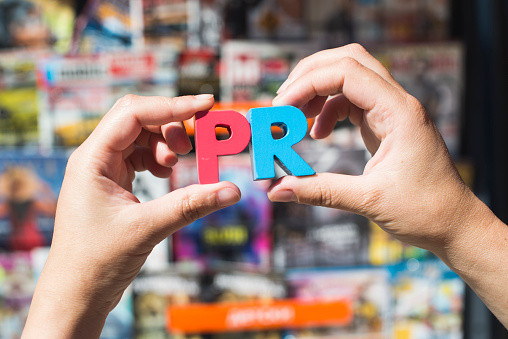 TEORIA E HISTÓRIA 
DAS RELAÇÕES PÚBLICAS
2019
Profª Drª Maria Aparecida Ferrari
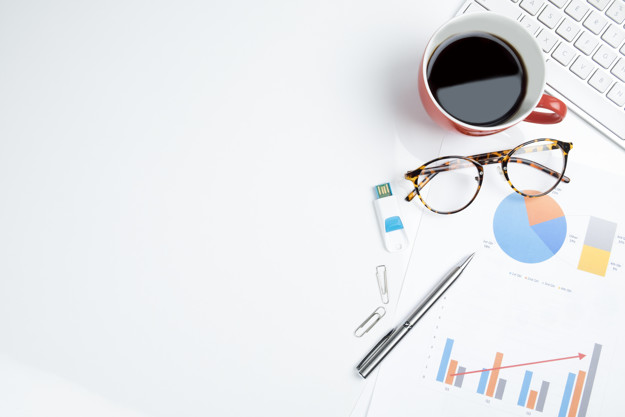 AGENDA
- Boas Vindas
 - Apresentação alunos
 - Apresentação professora
 - Apresentação da disciplina
 - Apresentação do livro base
 - Eleição representante de sala


 - Formação dos grupos de trabalho
 - Leitura e discussão: 
FRANÇA, Fábio. Relações Públicas, Marketing, Propaganda, Jornalismo
BOAS VINDAS
ALUNO
quem pratica a atividade de assistir aula = atividade COLETIVA e PASSIVA.


ESTUDANTE
quem pratica a atividade de estudar = atividade INDIVIDUAL e ATIVA.
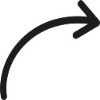 APRESENTAÇÃO ALUNOS
Nome / Idade / De onde veio
Por que escolheu esse curso/essa disciplina?
Qual sua expectativa em relação ao curso
APRESENTAÇÃO PROFESSORA
Nome
Formação
Expectativa em relação aos alunos
APRESENTAÇÃO DO CURSO
Apresentar a teoria e os conceitos fundamentais do processo de Relações Públicas, como função estratégica para a formação do conceito institucional das organizações;

Conhecer e estudar os principais conceitos sobre os agrupamentos humanos (multidão, massa e público) e verificar como eles são classificados e encontrados nos relacionamentos mantidos entre as organizações e seus públicos;

Aprender a identificar, categorizar e analisar as informações organizacionais para conhecer as necessidades comunicacionais dos diferentes públicos das organizações;

Identificar e analisar as diferentes possibilidades de desenvolver programas de Relações Públicas, em diferentes níveis da organização e da sociedade como um todo.
Estrutura das aulas
Apresentação e compreensão do conteúdo
Destaques e orientações posteriores
21h00 às 22h30
19h30 às 21h00
Apresentações grupos e/ou fechamento dos temas
Aula Expositiva
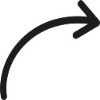 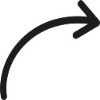 Orientações  gerais
e  Conexão
Discussão em grupo
ORIENTAÇOES PARA PONTOS DE VISTA
Cada grupo participará de 1 Ponto de Vista;
Entrevista em vídeo com profissional especialista no assunto (05 a 07 minutos)
Rápida contextualização oral em sala antes do vídeo (máximo de 10 minutos);
Grupo entregará uma semana antes a contextualização e as perguntas que farão parte da entrevista para validação da professora;
ORIENTAÇOES PARA PROJETO CONEXÃO
Os grupos farão umas análise da estrutura de um departamento de comunicação e dos modelos de prática de Relações Públicas.

Trata-se de um trabalho prático que visa oferecer a oportunidade de conhecer a estrutura do Departamento de Comunicação real, seu planejamento, ações desenvolvidas e os modelos de práticas de Relações Públicas desenvolvidas.

O levantamento de informações será feito por meio de: 
 - Visitas às empresas;
- Recopilação e análise de materiais institucionais (Internet, folhetos, relatório anual, revistas, boletim, etc.); 
- Entrevistas com o responsável pelo departamento de comunicação e outros funcionários para conhecer o planejamento, os procedimentos e desenvolvimento dos instrumentos de comunicação e a análise dos modelos de práticas de Relações Públicas.

DESAFIO – Participar de um evento corporativo
AVALIAÇÃO
Trabalho CONEXÃO - em grupo                             =             10
- Prova Individual = 5,0
- Ponto de Vista = 3,0
- Quiz = 2,0
Participação em sala de aula
10
=
Média: Nota do trabalho Conexão + Participação  em sala de aula
Relações Públicas, Marketing, Propaganda, Jornalismo
Fábio França
Relações Públicas, Marketing, Propaganda, Jornalismo
Relações públicas 

É a prática de gestão da comunicação, com atenção a todos os públicos que têm ou podem vir a ter relacionamento com a organização (marca, entidade, empresa, figura pública).

O profissional de relações públicas é aquele que planeja, desenvolve e executa estratégias, programas e ações de comunicação voltadas ao fortalecimento das relações de maneira ampla. É o profissional que está atento às questões ligadas à imagem e à reputação do cliente perante a opinião pública.
Relações Públicas, Marketing, Propaganda, Jornalismo
Marketing

Estuda as causas e os mecanismos que regem as relações de troca (bens, serviços ou ideias) e pretende que o resultado de uma relação seja uma transação (venda) satisfatória para todas as partes que participam no processo.
Propaganda

É a comunicação que tem como objetivo incentivar a atitude de um determinado público. A propaganda é produto de uma estratégia de marketing.
Relações Públicas, Marketing, Propaganda, Jornalismo
Jornalismo 

Informa pessoas sobre fatos relevantes e de interesse público. Utiliza da mídia (revista, rádio, TV, jornal, internet entre outros meios) como estratégia para alcançar o público desejado e para dar visibilidade à informação.

Entre seus “produtos” estão: - artigo, reportagem, coluna, crônica , editorial
OBRIGADA!